Univerzální design, inkluze jinakosti a přístupnost
Individuální adaptace pro osoby se zrakovým postižením
Úvod k seminářům: jinakost zrakové percepce
Michaela Hanousková, Petr Červenka, Svatoslav Ondra
Klasifikace zrakového postižení – přístupy
I. lékařský — diagnóza, měření určitého parametru — v případě zrakově postižených visus 
(standardně udáván ve tvaru zlomku, kde čitatel určuje vzdálenost, na kterou člověk vidí předmět ostře, a jmenovatelem je vzdálenost, na kterou vidí tentýž předmět zdravé oko, např. 5/50)
II. funkční — hodnocení praktického dopadu diagnózy na pracovní a komunikační postupy jednotlivce
2
Zrakové postižení I (lékařský přístup)
snížení zrakové ostrosti
periferní či centrální výpadek zorného pole
nepravidelný výpadek zorného pole
poruchy vnímání barev apod.
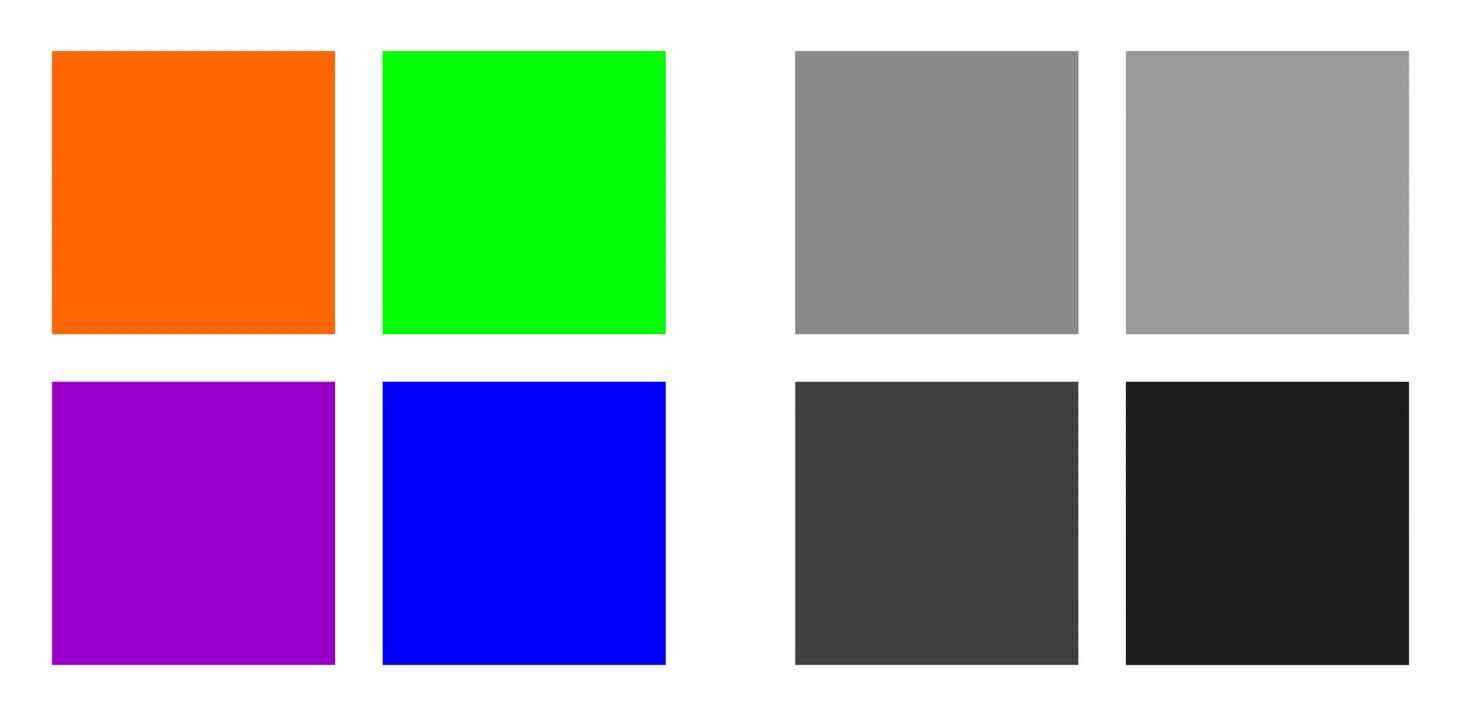 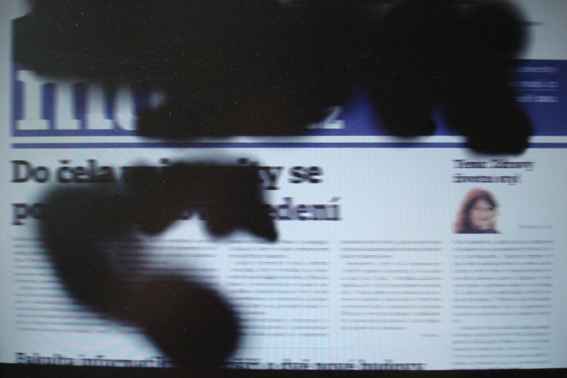 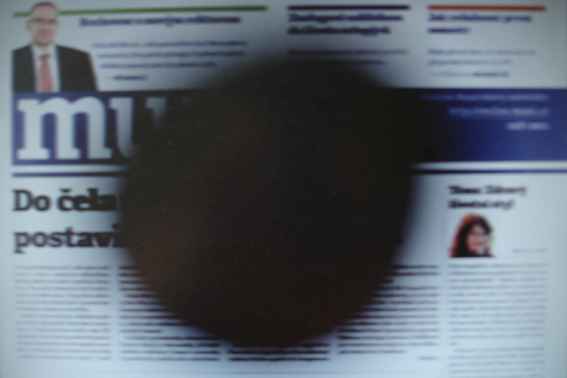 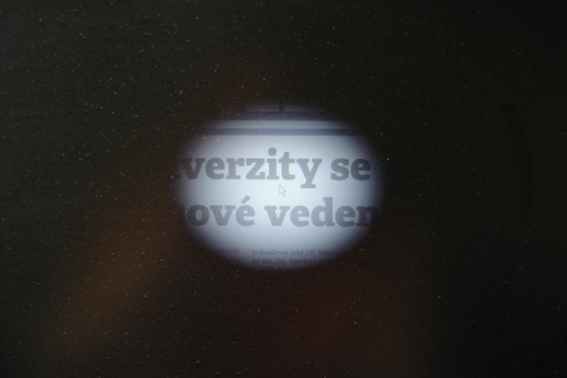 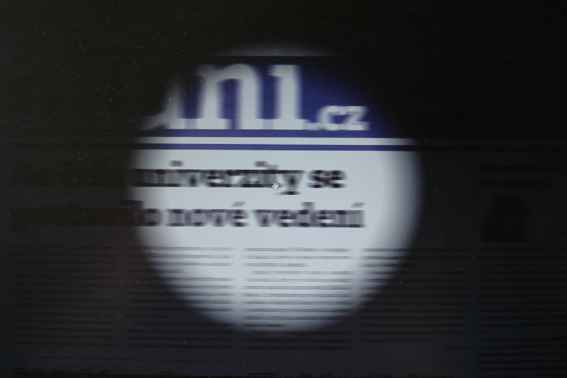 3
Zrakové postižení II
Má v různé míře vliv na:
přístup k informacím všeho druhu
> Seminář 2A — Přístupnost informačních zdrojů (20. a 27. 11. 2024)
orientaci ve fyzickém prostředí a komunikaci
> Seminář 3A — Komunikace se zrakově postiženými (20. a 27. 11. 2024)
orientaci a práci ve virtuálním prostředí, sledování výuky
> Seminář 2B — Přístupnost virtuálního prostředí a asistivní technologie (4. a 11. 12. 2024)
pracovní/studijní tempo
4
[Speaker Notes: Způsob, jakým se zrakové postižení odráží v těchto oblastech, pak např. (vysoké) škole nebo zaměstnavateli umožňuje definovat funkční potenciál, který člověk se zrakovým postižením má. Proto dál mluvíme o funkčním přístupu např. ke studentům, zaměstnancům apod.]
Komunikace a samostatný pohyb
Základní pravidla přímé komunikace
Základní pravidla chůze s vidícím průvodcem
Samostatný pohyb a prostorová orientace
individuální nácvik a příprava
technické vybavení
úprava prostředí v interiéru
úpravy ve veřejném prostoru
5
Přístupnost a pohyb v interiéru
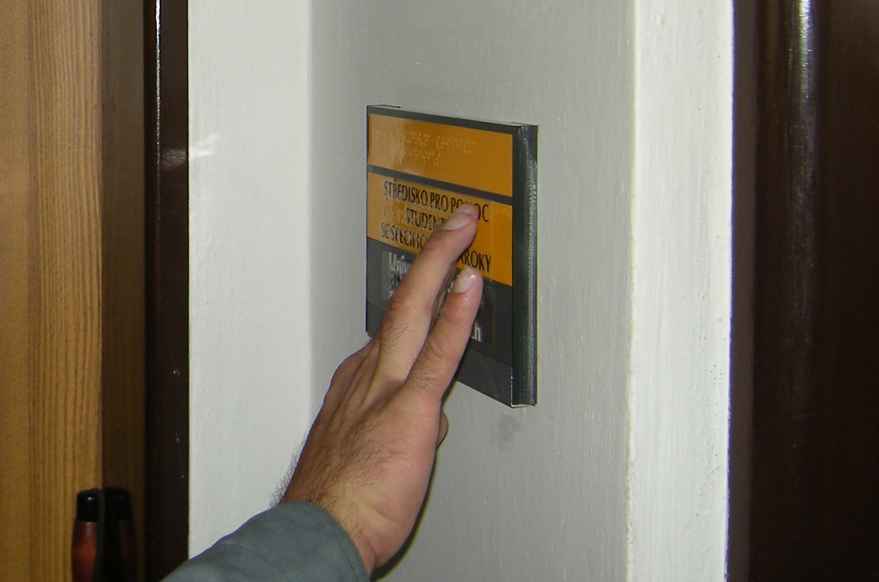 informační systém veřejných budov
orientační systém veřejných budov
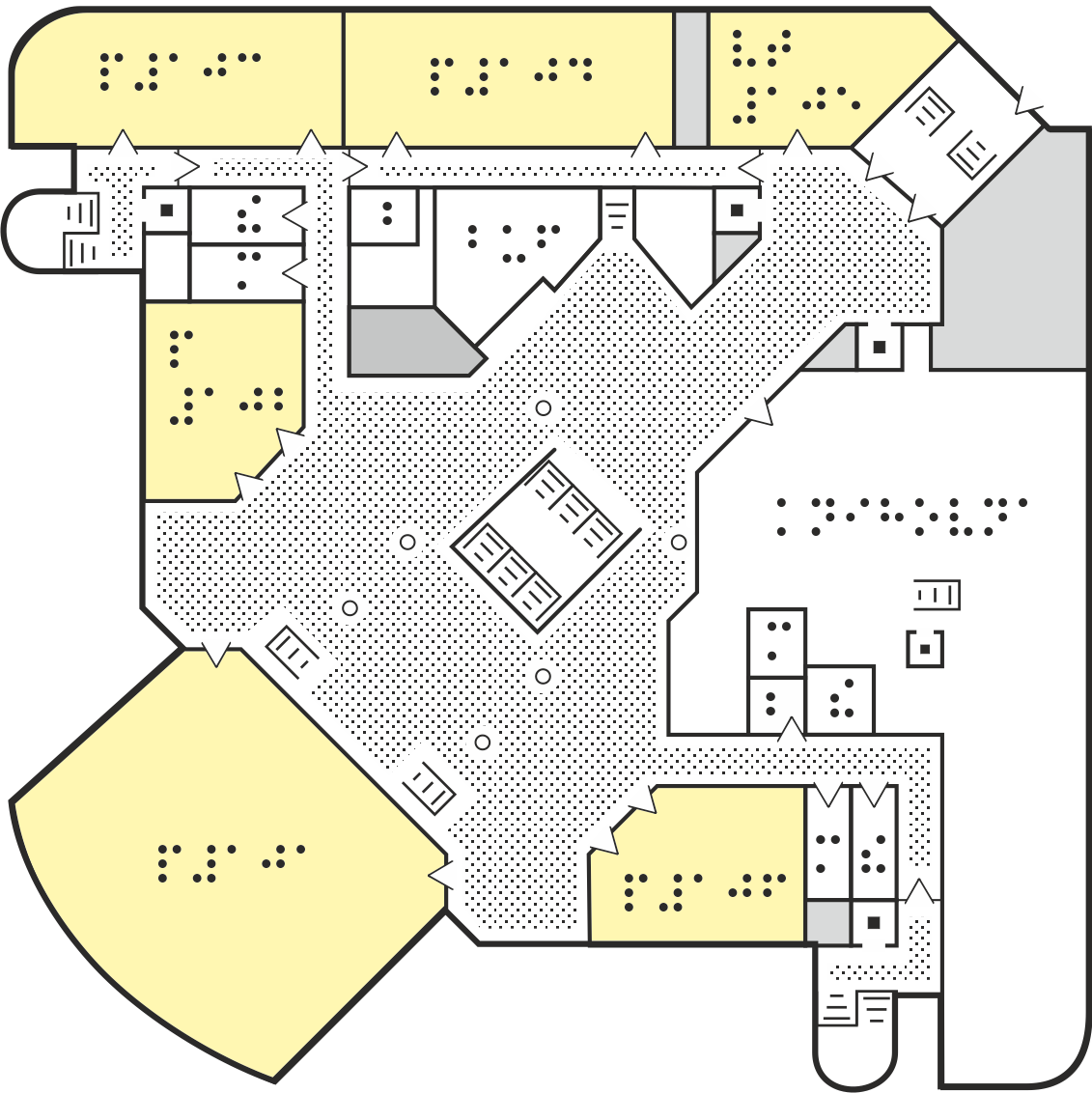 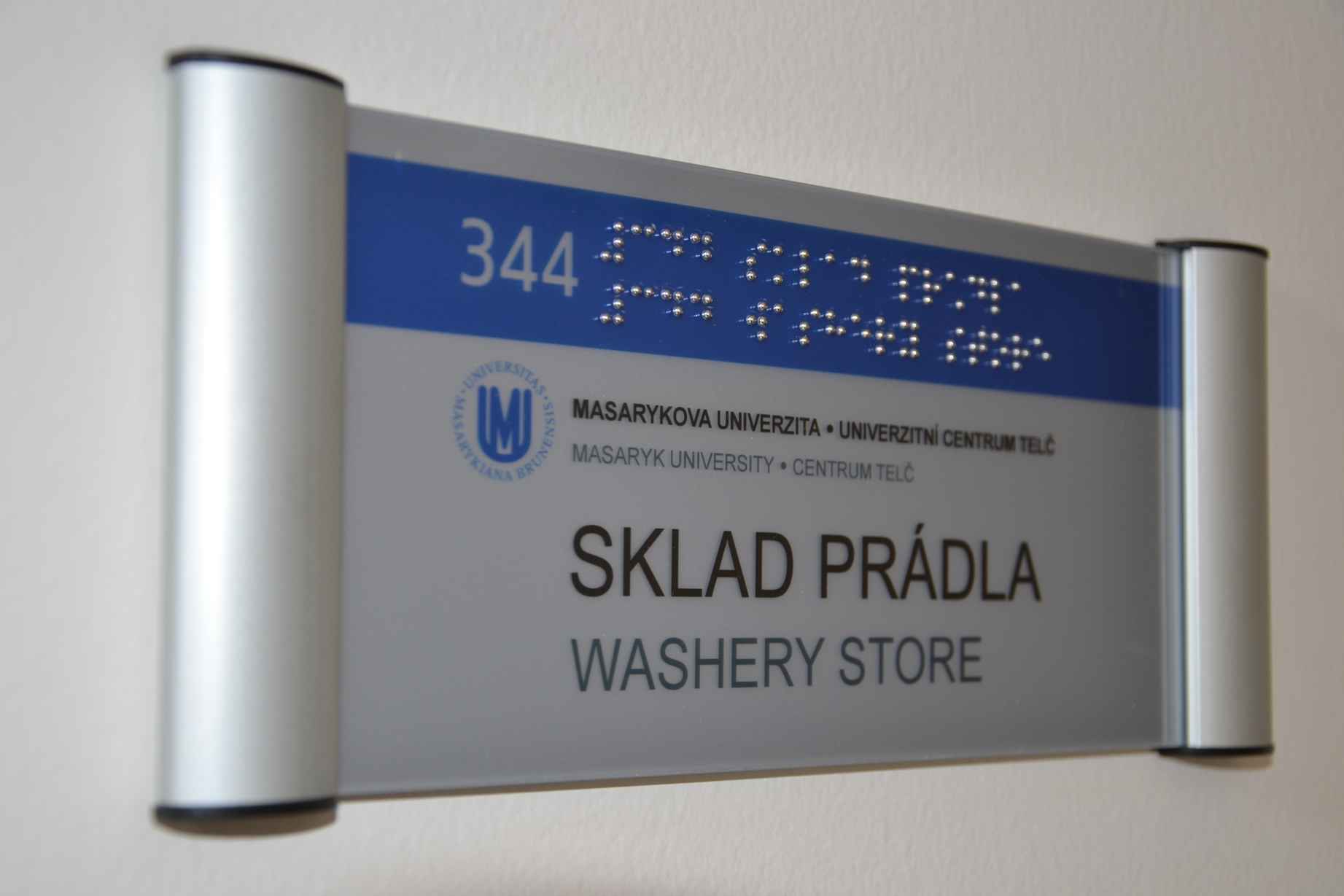 6
Úpravy vnějšího prostředí a přístupnost
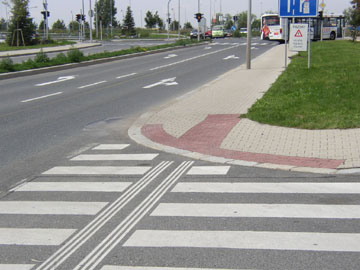 speciální úpravy pro ZP
technologie usnadňující orientaci
přístupné dopravní systémy
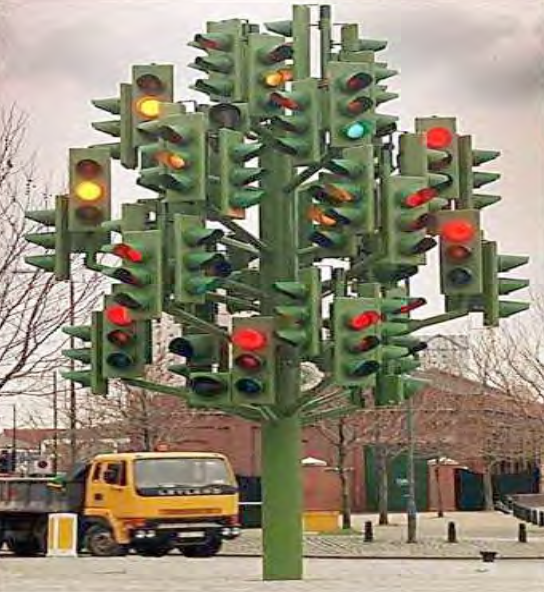 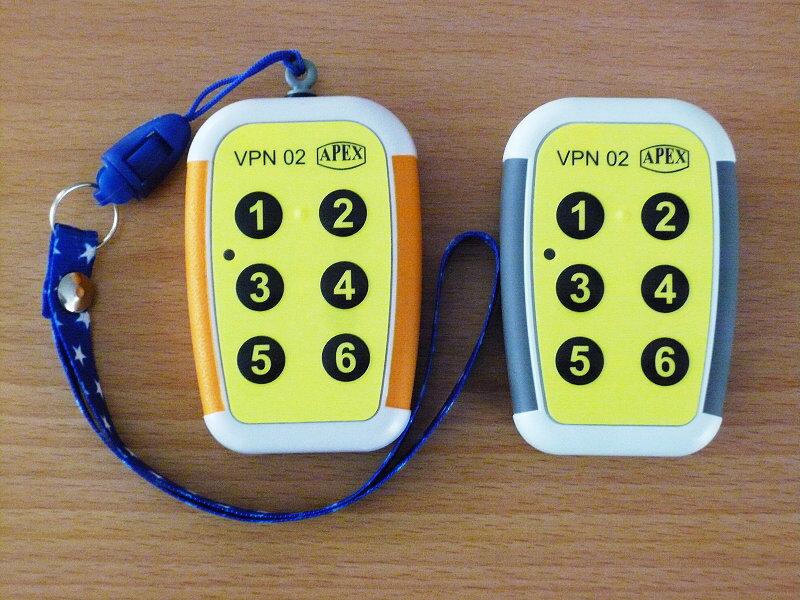 7
Zrakové postižení (funkční přístup) I
mj. klasifikace MŠMT pro určení finanční náročnosti podpůrných opatření na VŠ
uživatel čtoucí zrakem (A1)
pro čtení používá zrak, ale potřebuje modifikovaný formát, či zvláštní (technické, světelné) podmínky pro čtení
zvětšování, změna barevného schématu
uživatel hlasu/hmatu (A2)
není už pro čtení schopen efektivně použít zrak, využívá tak pro zpracování informací jiné smysly (sluch, hmat)
odečítač obrazovky s hlasovým či hmatovým výstupem
hmatové dokumenty
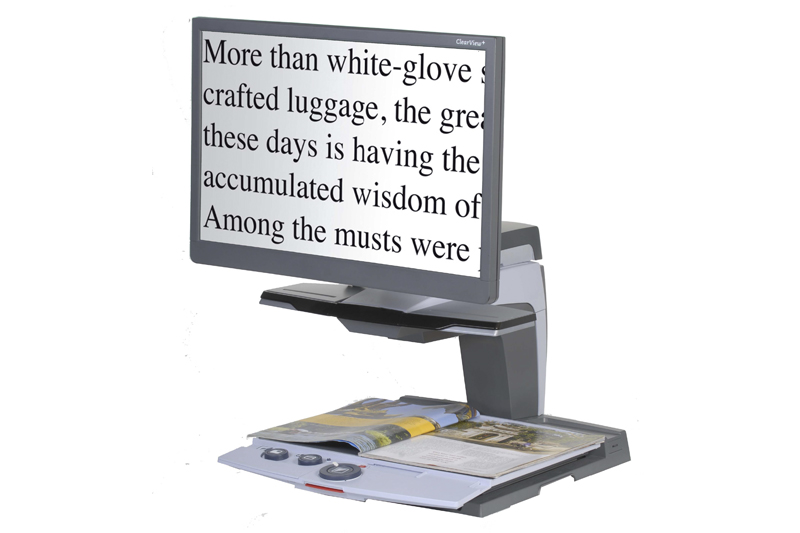 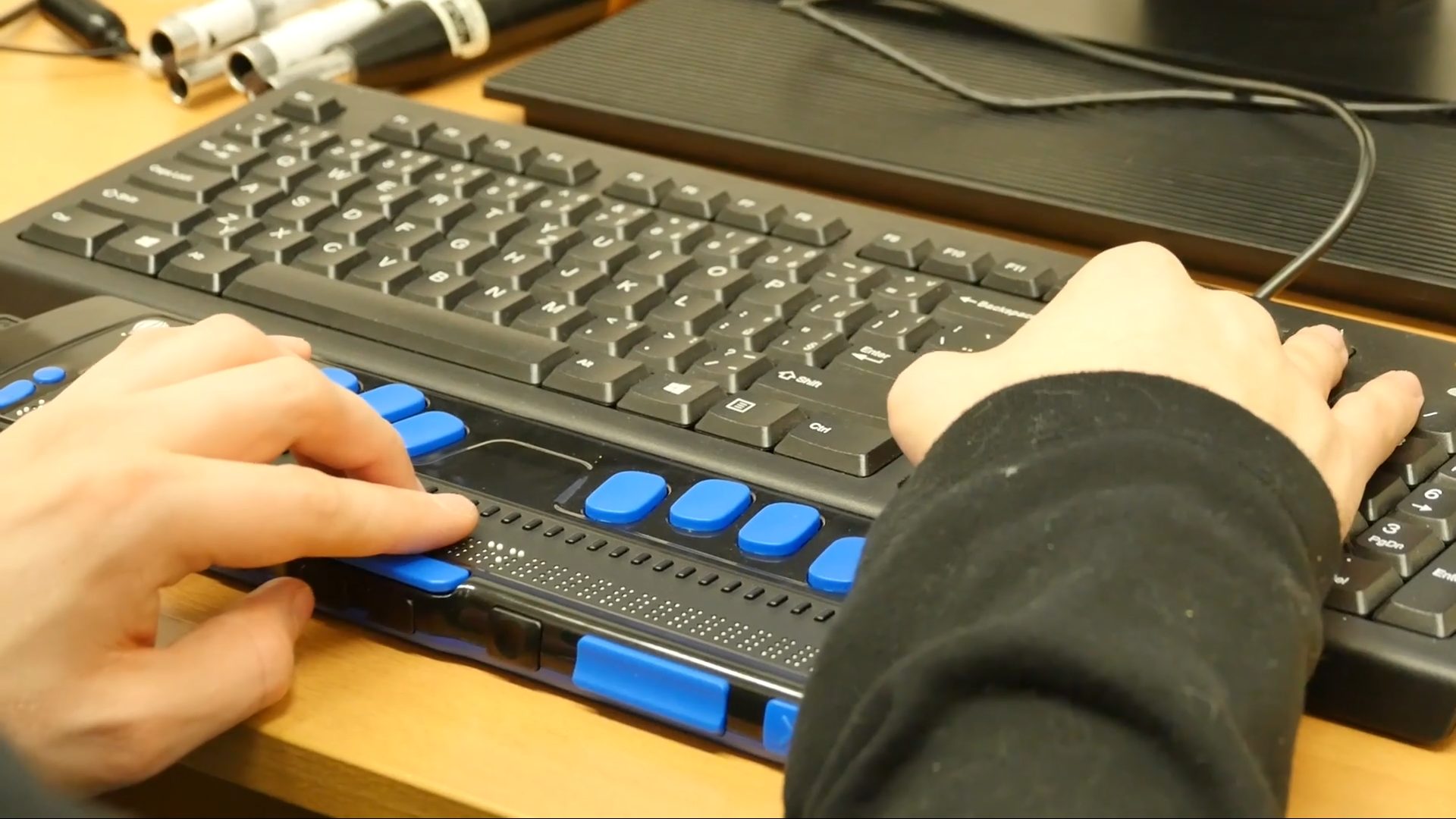 8
Servis pro studenty se zrakovým postižením
přístupné studijní materiály
adaptace výuky (mj. didaktických metod)
adaptace písemných testů a zkoušek
výpočetní technika s asistivními technologiemi
kurzy efektivní práce s asistivními technologiemi a přístupnými materiály
kurzy prostorové orientace a samostatného pohybu v dosud neznámém prostředí
9
Přístupnost informací
texty, tabulková data, obrazová data, speciální symbolika
10
Typy přístupných dokumentů
Tisky
tzv. zvětšené tisky
hmatové dokumenty textové
hmatové dokumenty grafické
Elektronické dokumenty
autonomní e-dokumenty různých formátů
hybridní knihy
webové/e-learningové prostředí
> přístupný dokument automaticky není univerzální
11
Zvětšené tisky
neohraničená škála daná různými kombinacemi:
typu písma — patkové, bezpatkové
velikosti písma
řezu a řádkování — tučné, netučné, řádkový proklad těsný, rozvolněný…
barev
ukázka ukázka ukázka ukázka
12
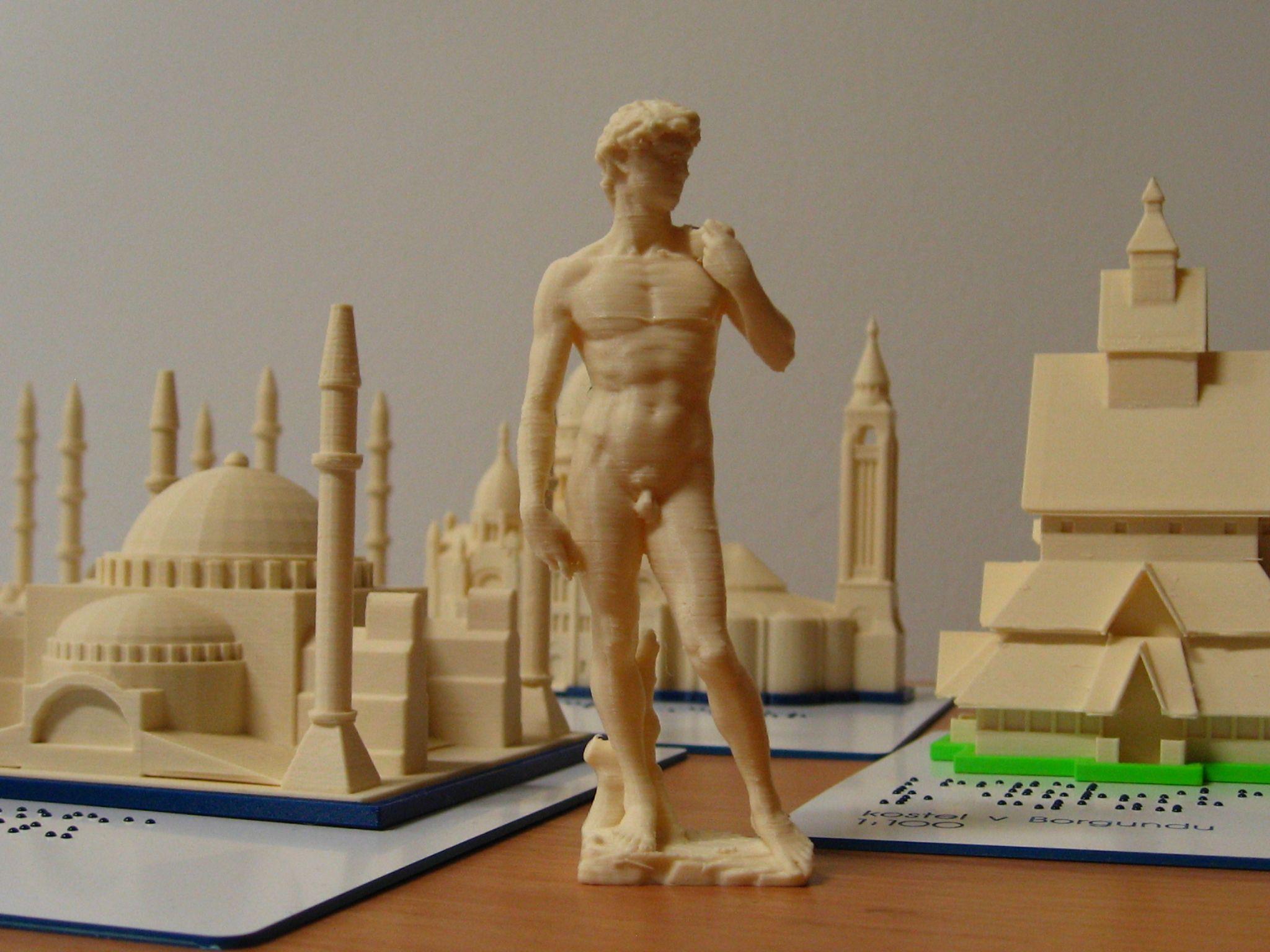 Hmatové dokumenty
tištěné bodovým písmem
doplněné o hmatovou grafiku
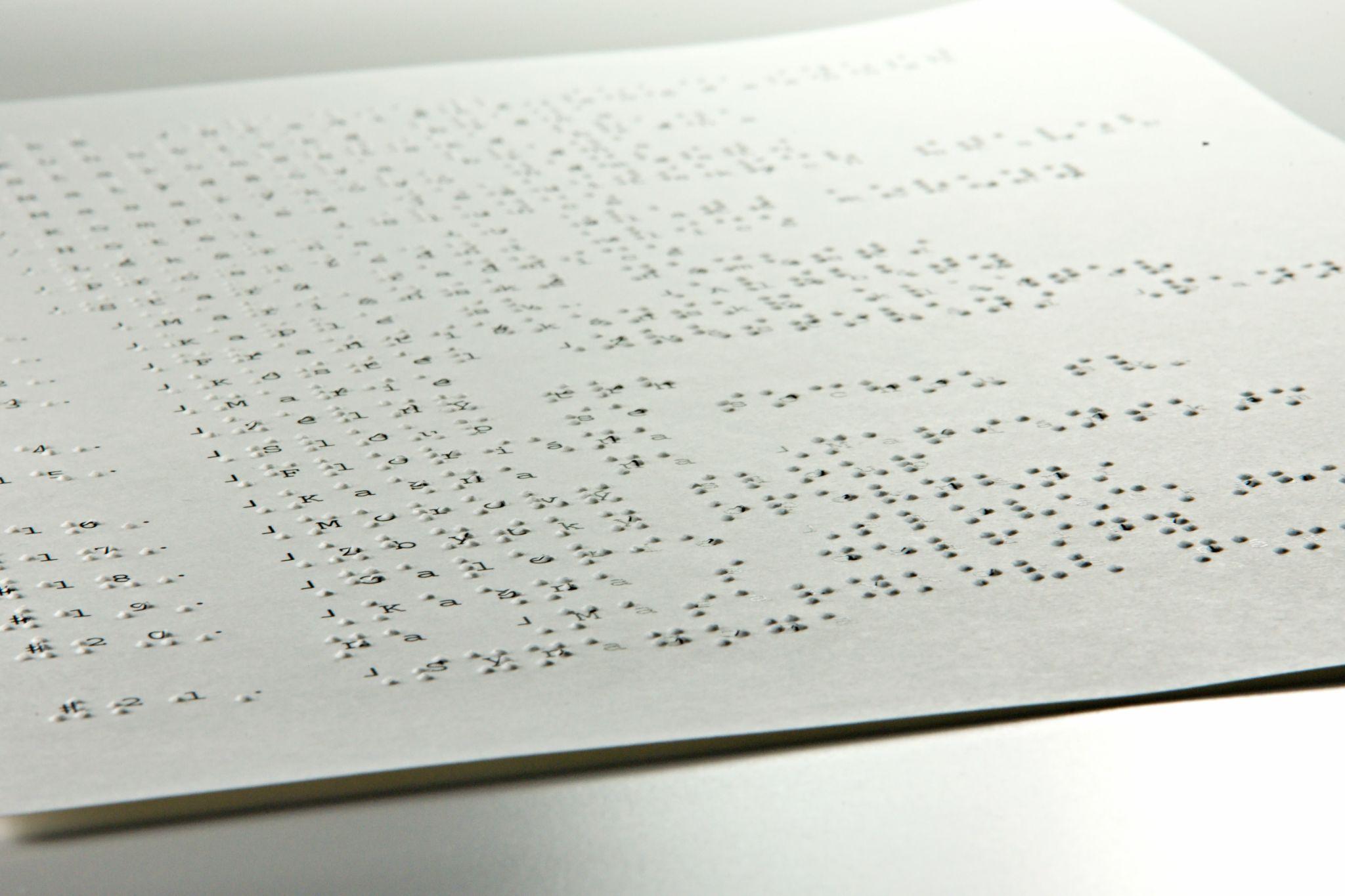 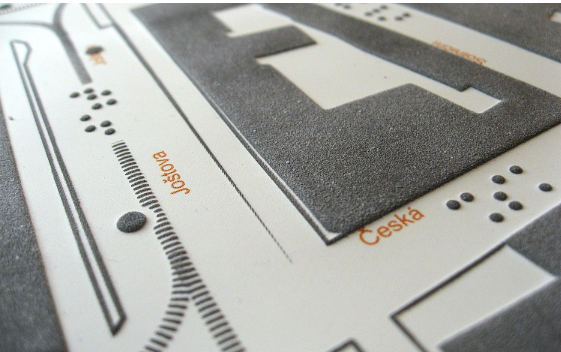 13
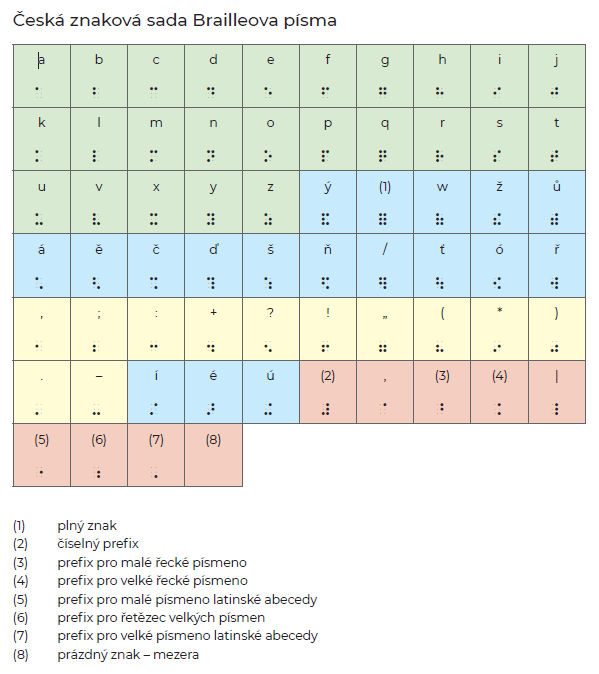 Bodové písmo
14
Hmatové dokumenty
dokumenty vhodné pro hmatové zpracování, resp. nezbytně hmatové:
obsahující speciální symboliku, příp. nelineárně uspořádaný text 
kombinující více různých znakových sad 
obsahující grafiku (dvou- nebo trojrozměrnou)
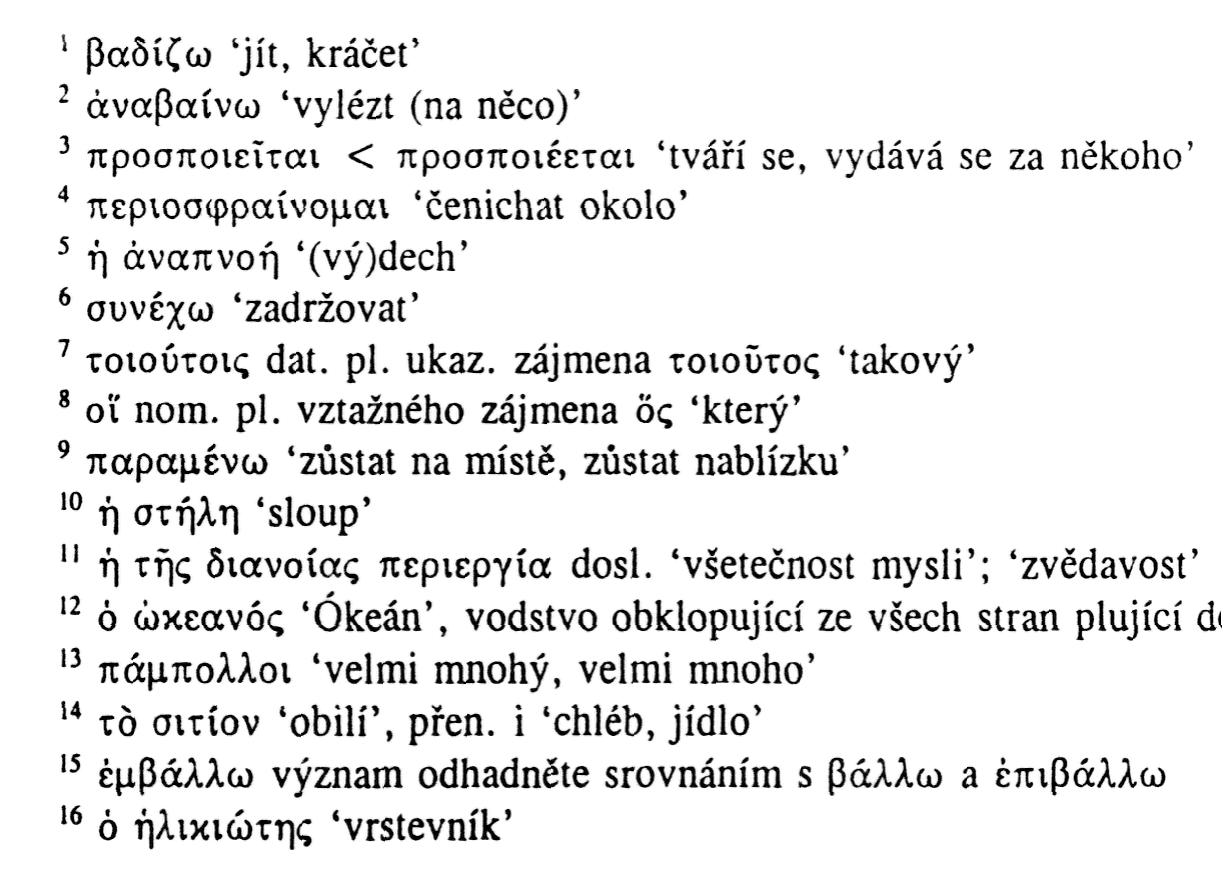 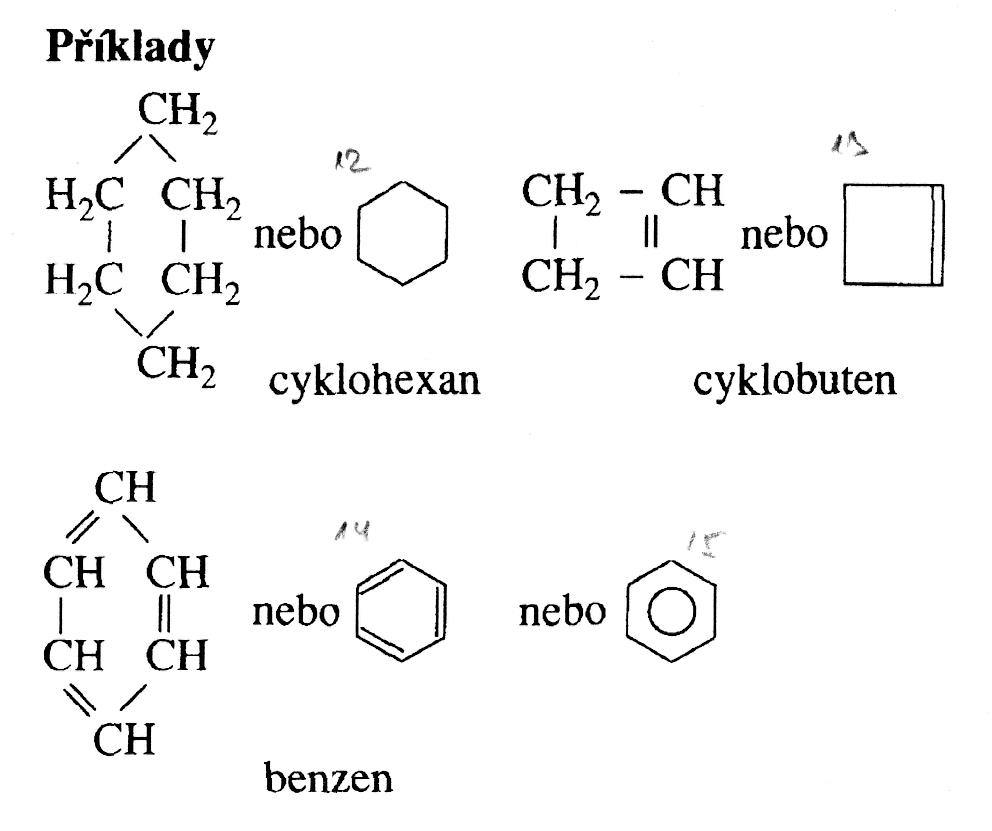 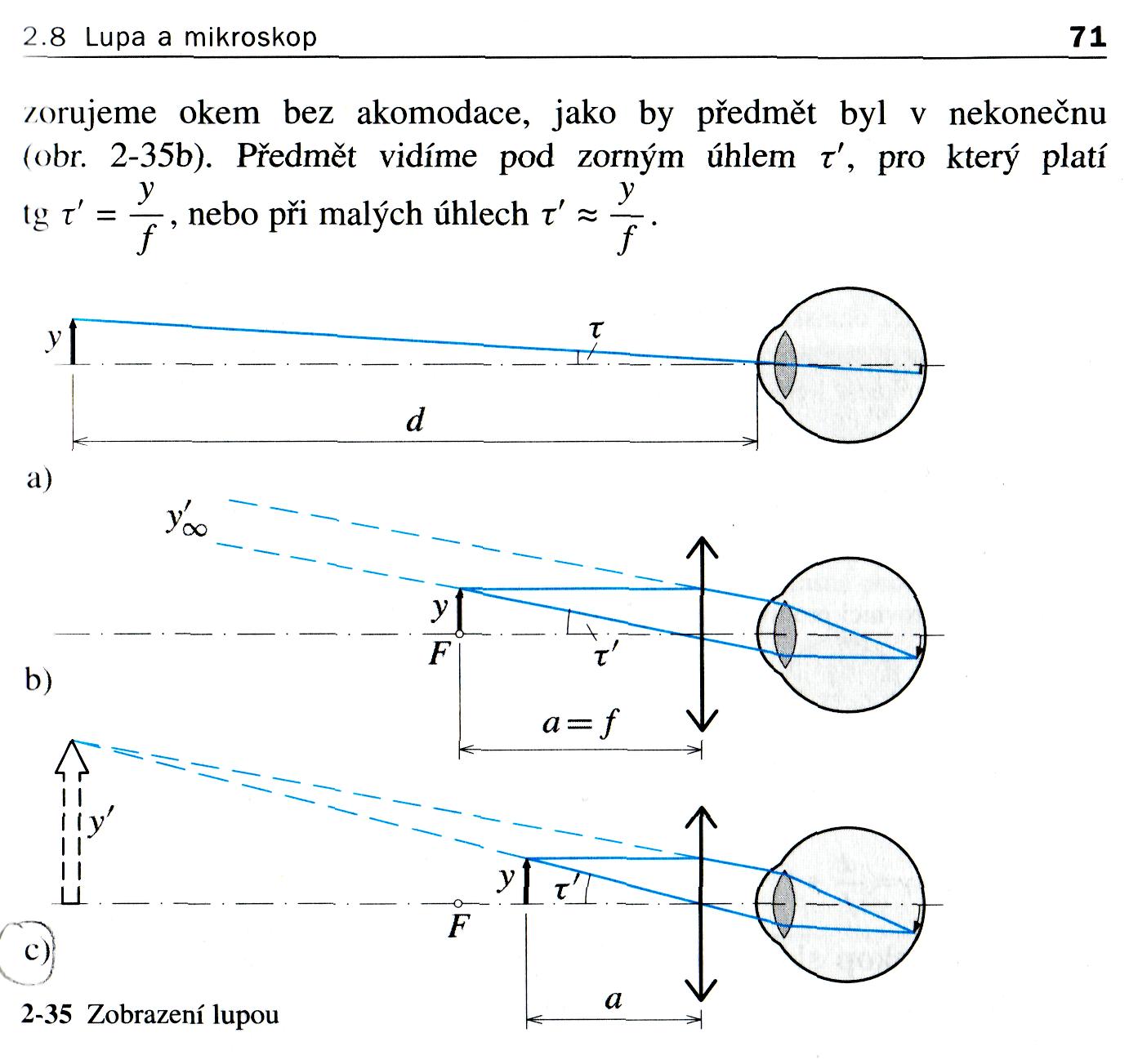 15
Elektronické dokumenty
předpokládá se práce s asistivními technologiemi (odečítač obrazovky, zvětšovací software)
je třeba počítat s omezeními v rovině psychologicko-percepční
hlasový i hmatový výstup jsou lineární > není možné simultánně sledovat více informačních kanálů, rozložení informací v ploše…
hlasovým ani hmatovým výstupem nelze zpřístupnit grafické objekty
důraz musí být kladen
na přístupnou textovou vrstvu
přehlednou strukturu dokumentu 
případnou adaptaci grafické složky
16
Přístupnost dokumentů a aplikací
Standardy, metodiky, legislativa
17
Zákon o požadavcích na přístupnost služeb
Směrnice Evropského parlamentu a Rady (EU) 2019/882 ze dne 17. dubna 2019 o požadavcích na přístupnost u výrobků a služeb; česká transpozice – v procesu schvalování
jako novela Zákona č. 90/2016 o posuzování shody stanovených výrobků
účinnost od 28. 6. 2025
oblasti působnosti
18
Web Content Accessibility Guidelines (WCAG)
W3 Consortium, Web Accessibility Initiative
soubor směrnic a technických norem:
Web Content Accessibility Guidelines (WCAG) (nyní verze 2.1)
Authoring Tool Accessibility Guidelines (ATAG)
User Agent Accessibility Guidelines (UAAG)
hlavní principy a pravidla(vnímatelnost, ovladatelnost, srozumitelnost, stabilita)
kritéria splnění pravidel
soubor technik
19
Zákon o přístupnosti webu a mobilních aplikací
Zákon č. 99/2019 Sb., o přístupnosti internetových stránek a mobilních aplikací; transpozice Směrnice Evropského parlamentu a Rady (EU) 2016/2102 ze dne 26. října 2016
povinné subjekty: stát, samospráva a právnické osoby jimi zřízené, školy (ale…)
přístupnost podle požadavku technické normy (aktuálně WCAG)
nepřiměřená zátěž
působnost MV ČR: kontrola, podněty k nápravě
nesankcionováno
20
Příklady dalších standardů a metodik
PDF/UA (podmnožina formátu PDF)
upravuje technická norma ISO standard 14289-1
PDF/UA in a Nutshell
Techniques for WCAG – PDF Techniques
PDFlib
EPUB
EPUB Accessibility 1.1 (W3C)
Accessible EPUB 3 (Matt Garrish)
Creating an accessible EPUB (E. Constantopedos)
21
Příklady dalších standardů a metodik, pokr.
formát DAISY
dokument synchronizující text, audio (a video)
DAISY 4 ← EPUB 3
standardy
PowerPoint
Make your PowerPoint presentations accessible (Microsoft)
PowerPoint Accessibility (CSUN, Northridge)
Metodika úpravy textů pro zrakově postižené čtenáře podle Teiresia
22
Technologie pro uživatele čtoucí zrakem (A1)
běžně vybavený osobní počítač s modifikací obrazu – zvětšovací software
zvětšení obrazu
modifikace barevné skladby
vizuální zvýraznění významných prvků obrazu
např. ZoomText, Lupa Windows, SuperNova Lunar, Zoom
kamerová zvětšovací lupa
snímání a upravené zobrazení fyzického dokumentu
stolní, přenosná nebo kapesní varianta; samostatná aplikace
23
Technologie pro uživatele čtoucí zrakem (A1), pokr.
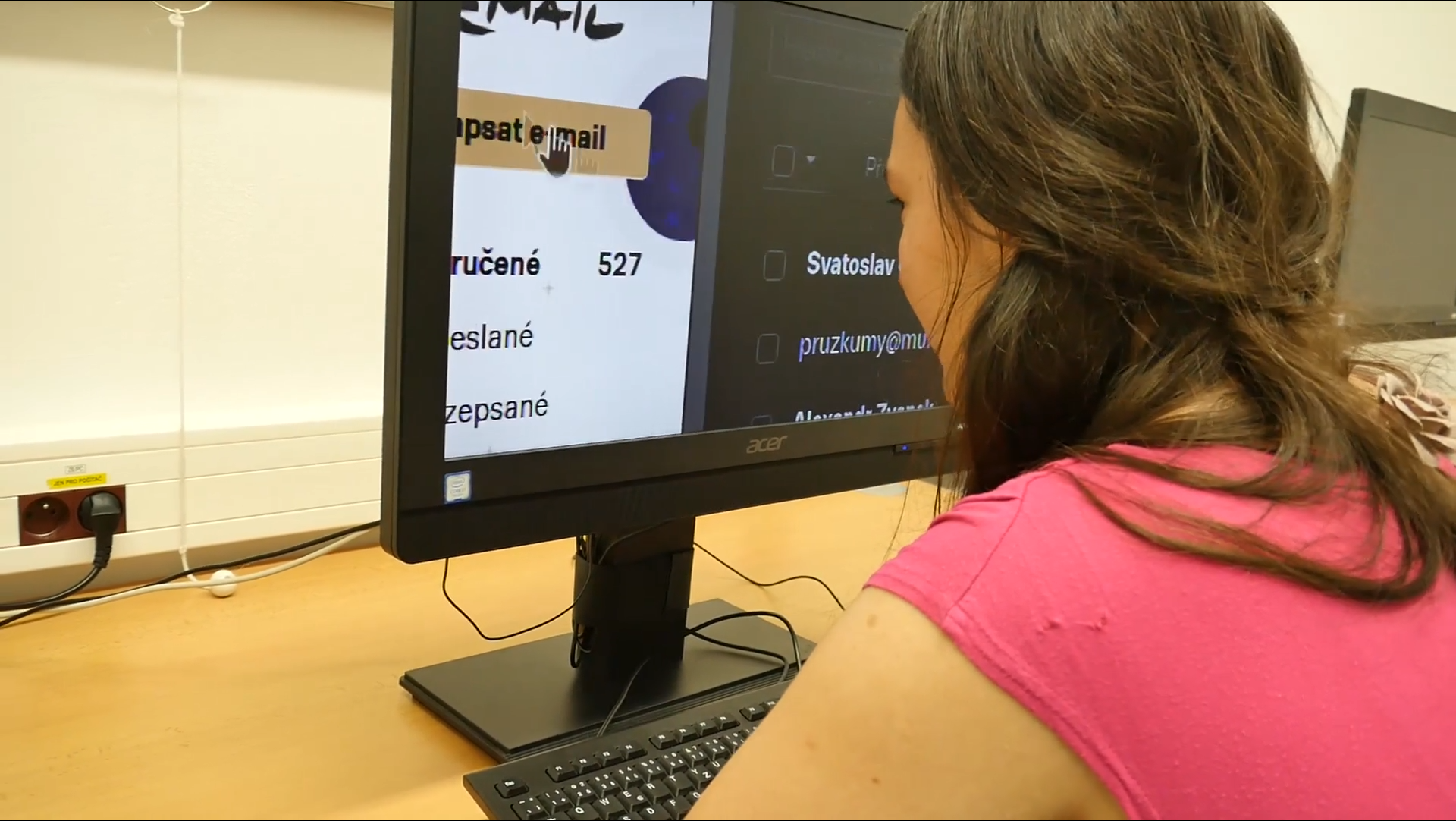 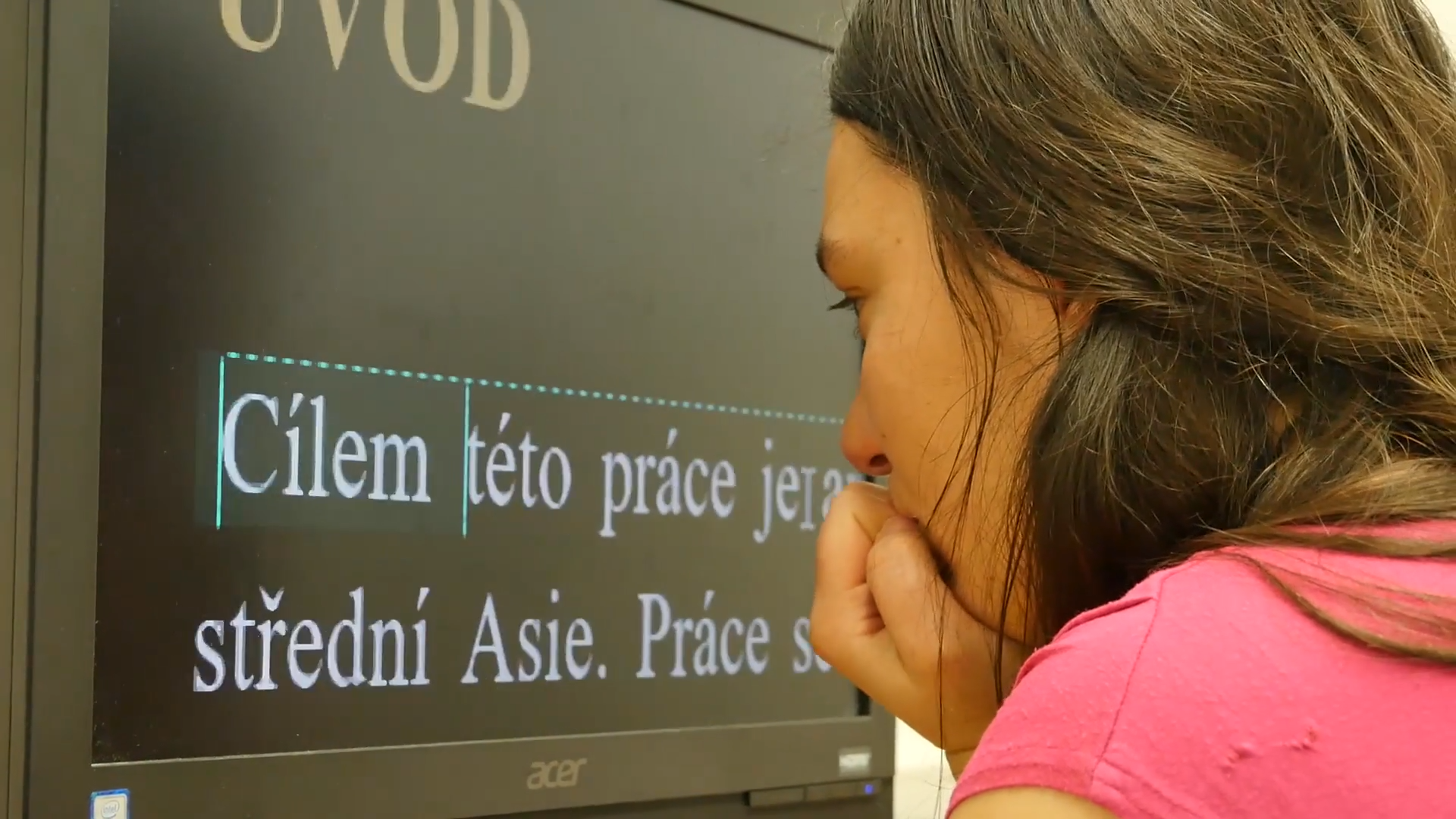 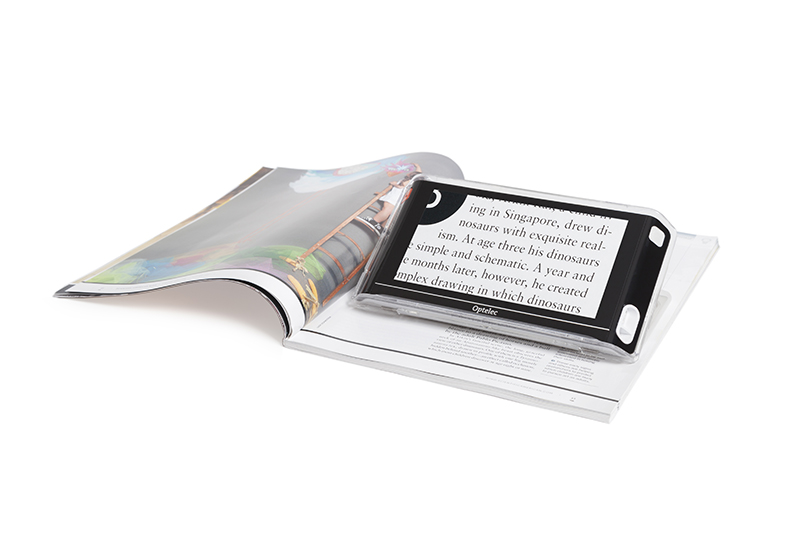 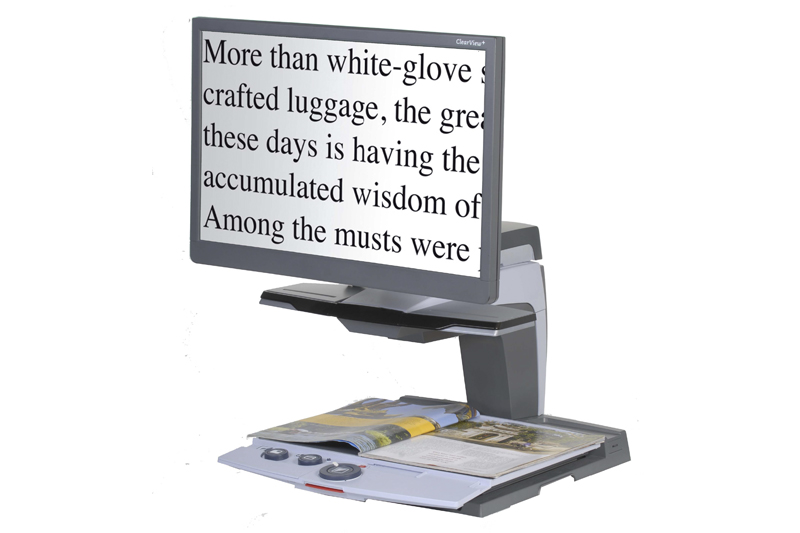 Technologie pro uživatele čtoucí zrakem (A1), pokr. 2
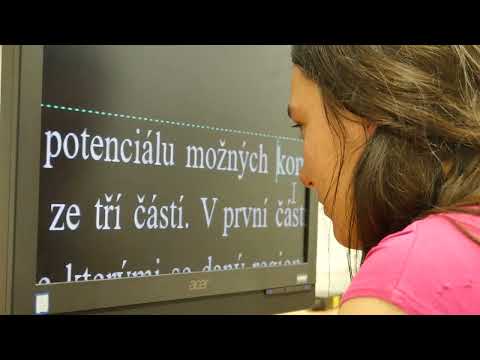 Technologie pro uživatele hlasu/hmatu (A2)
běžně vybavený osobní počítač s nástroji pro substituci standardního obrazového výstupu, ovládán výhradně klávesnicí
odečítač obrazovky (screen reader), řečový syntetizér (hlasový výstup)
sleduje povely z klávesnice, hlasovým výstupem je potvrzuje
sleduje pozici kurzoru, oznamuje relevantní text
oznamuje další události v uživatelském rozhraní
na vyžádání oznamuje další informace o stavu…
např. NVDA, JAWS, Voice Over, TalkBack
26
Technologie pro uživatele hlasu/hmatu (A2), pokr.
brailleský hmatový displej (hmatový výstup)
přídatný elektromechanický přístroj (hardware)
flexibilně zobrazuje znaky Brailleova písma
(18–80 segmentů)
doplňující funkce: částečná substituce klávesnice
např. Focus, Alva BC 640, Esys, Humanware Brailliant
27
Technologie pro uživatele hlasu/hmatu (A2), pokr. 2
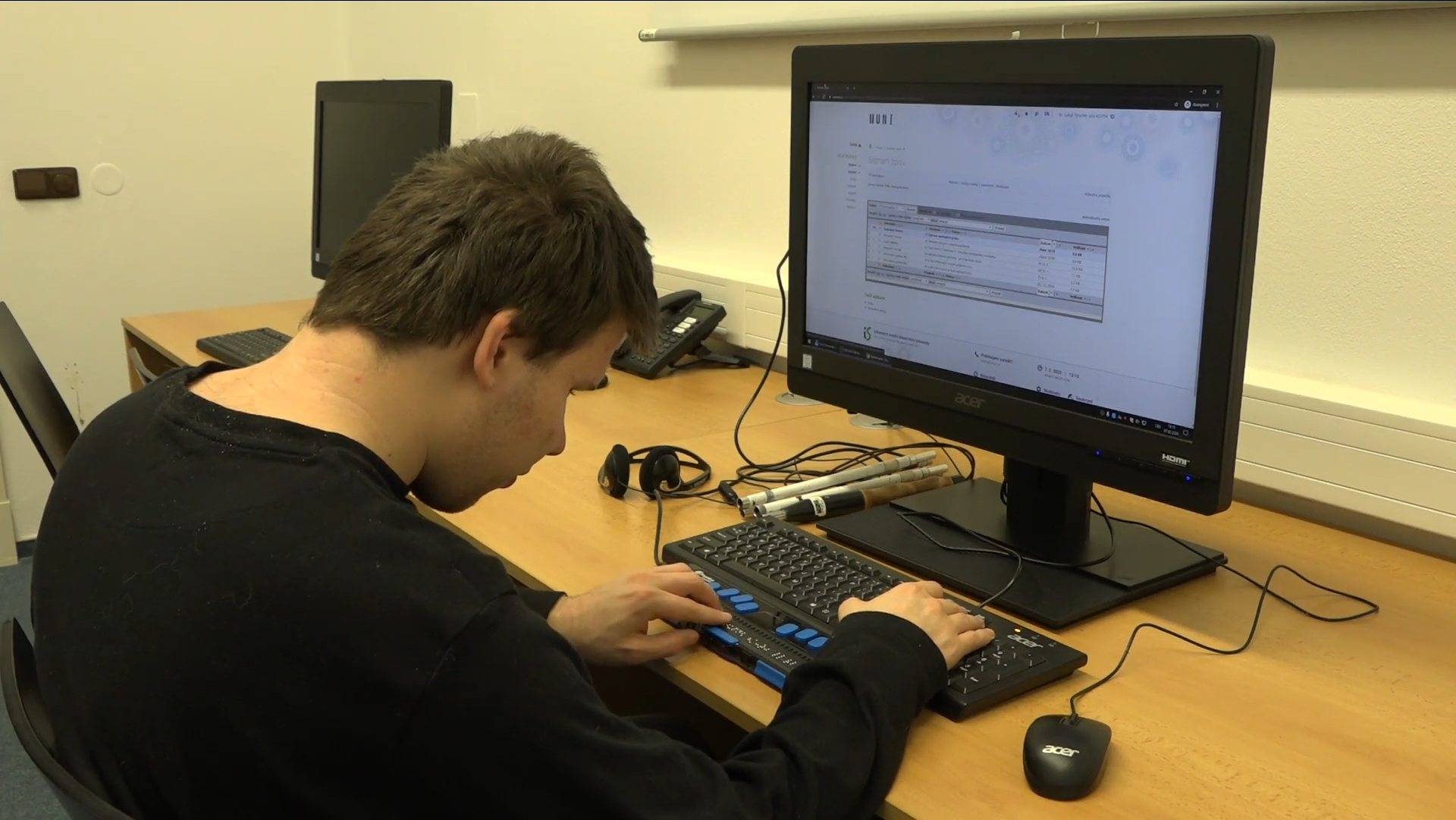 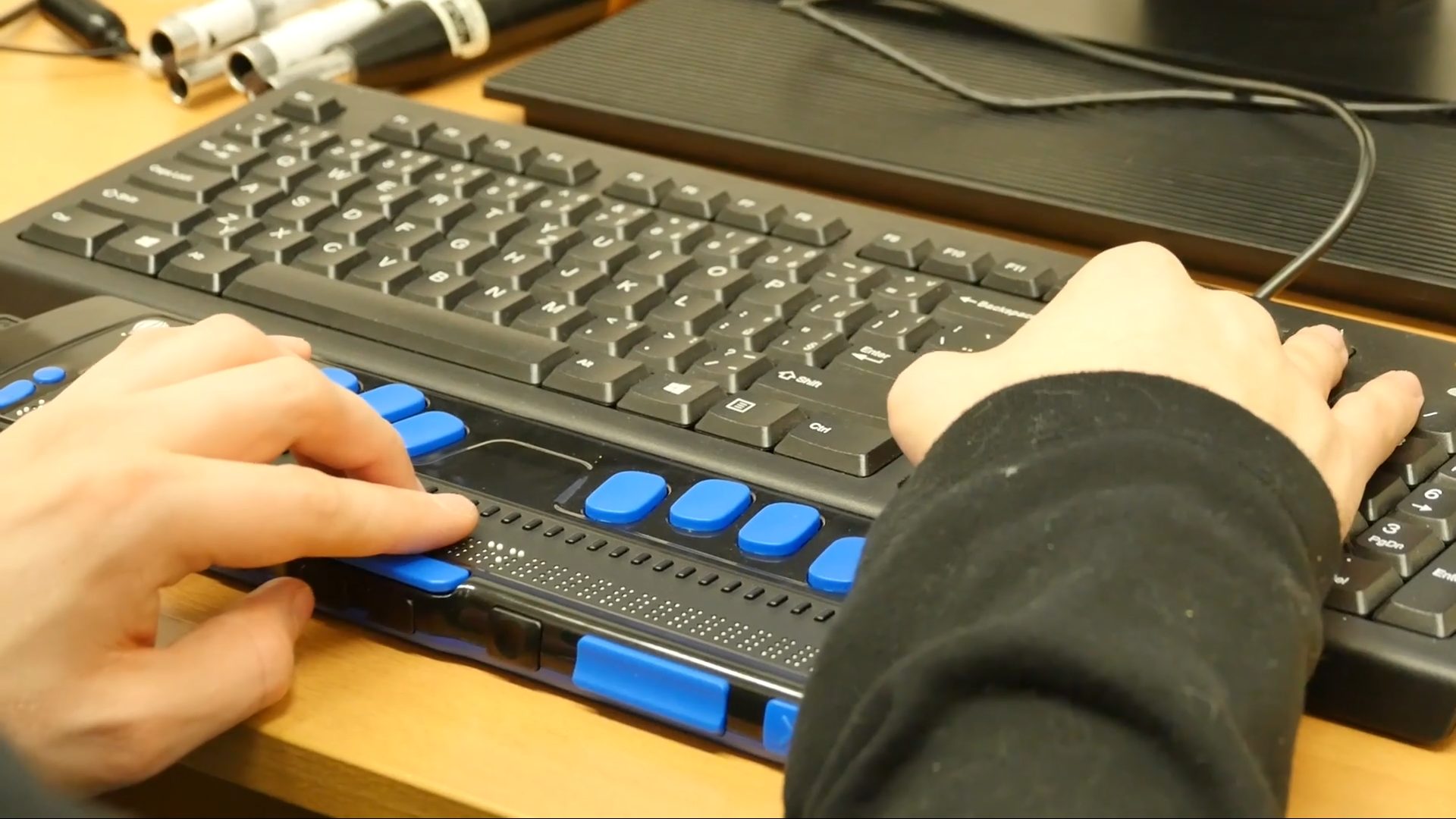 Technologie pro uživatele hlasu/hmatu (A2), pokr. 3
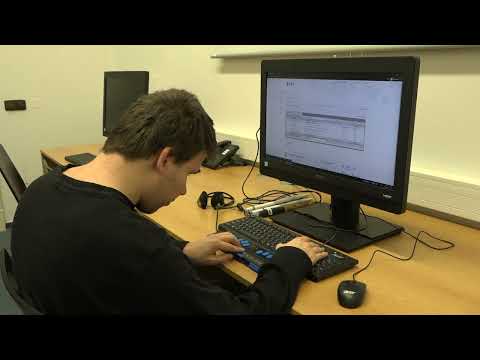 Typická psychologicko-percepční omezení
Základní skutečnosti:
hlasový i hmatový výstup jsou lineární
hlasovým ani hmatovým výstupem nelze zpřístupnit grafické objekty (vyjma jejich příp. textového popisu)
Důsledky:
nelze simultánně sledovat více částí textu (typicky úkol: Srovnejte..., doplňte z jiného textu…)
chybí možnost globálního pohledu na větší celek (rozložení informací v ploše, informace vyplývající z pouhé blízkosti objektů)
nedostupnost informací naznačených jen graficky nebo na základě formátování (logická návaznost, hierarchie, sémantika)
30
Přístupnost prezenčních událostí v reálném čase
přednášky, semináře, konference, schůzky…
31
Výběr typických situací
mluvčí promítá snímky prezentace, video…
mluvčí píše nebo kreslí na tabuli
účastníci píší nebo kreslí na tabuli
32
1. promítaný materiál (prezentace, video)
Zpřístupnění:
lidem se zrak. post. – uživatelům zraku
synchronní sdílení prezentačního obrazu online
přenos promítaného obrazu na individuální zařízení
lidem se zrak. post. – uživatelům hlasu/hmatu
prezentační obraz se přenáší jen jako obraz
technické řešení pro synchronní zpřístupnění promítaného snímku vlastně neexistuje
poskytnutí prezentačního dokumentu předem
technická korektnost prezentačního dokumentu → základní přístupnost
33
2. zápis nebo kreslení na tabuli vyučujícím
Zpřístupnění:
lidem se zrak. post. – uživatelům zraku
synchronní sdílení obrazu interaktivní tabule (jako v minulém případě)
využití některého systému pro sdílení obsahu dokumentů (MS Office online, Google Documents ad.)
lidem se zrak. post. – uživatelům hlasu/hmatu
textový obsah: využití některého systému pro sdílení obsahu dokumentů (MS Office online, Google Documents ad.)
netextový obsah: fakticky nemožné
34
3. zápis nebo kreslení na tabuli studenty
Zpřístupnění:
lidem se zrak. post. – uživatelům zraku
zápis na tabuli je pro studenta obvykle zvládnutelný
využití některého systému pro sdílení obsahu dokumentů
vzdálené zobrazení a ovládání pracovní plochy vyučujícího na počítači studenta
lidem se zrak. post. – uživatelům hlasu/hmatu
student pracuje na svém počítači, jeho obraz je promítnut na plátno
textový obsah: využití některého systému pro sdílení obsahu dokumentů
35